SITUACION PYMES EN SALTA
FOMENTO E INCENTIVO A LAS PYMES
QUE REPRESENTAN LAS PYMES EN LA ECONOMIA DE SALTA?
MAS DEL 90% DE LAS EMPRESAS EN SALTA SON PYMES.

EXISTEN EN LA PROVINCIA MAS DE 14.000 PYMES. 

EL 71% SON MICRO, EL 22% PEQUEÑAS Y EL 7% MEDIANAS.

EL 40% SON PYMES DE SS., EL 30% DE COMERCIO, EL 16% AGROPECUARIAS, 6,5% CONSTRUCCION, 6,2% INDUSTRIA Y 1,3% MINERIA.
TODOS LOS SECTORES PRODUCTIVOS INVOLUCRADOS.
QUE REPRESENTAN LAS PYMES EN LA ECONOMIA DE SALTA?
EMPLEAN 17% LAS MICRO, 31% LAS PEQUEÑAS Y 52% LAS MEDIANAS. 

SOLO EL 21.19% DE LAS PYMES DE SALTA ESTAN ADHERIDAS A LOS BENEFICIOS PYMES.

IMPORTANCIA DE LA CAPACITACION Y PUBLICIDAD DE LOS BENEFICIOS. 

IMPORTANCIA DE LA PARTICIPACION DEL CONSEJO DE CIENCIAS ECONOMICAS Y DE LOS MATRICULADOS.
Importancia ley pyme para los profesionales
FOMENTO E INCENTIVO A LAS PYMES
Oportunidades y desafíos en la aplicación de la ley pyme?
SON PYMES, RELACION DE DEP. O ASESORES.
GRAN CONTENIDO DE BENEFICIOS IMPOSITIVOS. 
IMPORTANTE ROL DE AFIP EN LA APLICACIÓN DE LOS BENEFICIOS DE LA LEY PYME. 
ART. 9. SIMPLIFICACION DE TRAMITES.
ART. 11. BENEFICIOS ADICIONAL PARA ECONOMIAS REGIONALES. 
ART. 34. REGISTRO DE CONSULTORES PYMES.
ART. 18. CADUCIDAD DE BENEFICIOS. BAJA EN NIVEL DE EMPLEO.
Oportunidades y desafíos en la aplicación de la ley pyme?
ART. 20. CONTROL DE AFIP EN COMPUTO DE BENEFICIOS.
ART. 35. AGENCIA DE DESARROLLO PRODUCTIVO – RED DE AGENCIAS. 
ART. 10. PROGRAMAS Y BENEFICIOS ADICIONALES – ZONA DE FRONTERA. 
GRAN ESQUEMA DE FINANCIAMIENTO. OB. NEG. PAGARES.
ART. 5 DR. – 6 DR. – 8 DR. ACCESO AL FOMENTO – CONDICIONES.
LEY DE PROMOCION Y ESTABILIDAD FISCAL PARA LA GENERACION DE EMPLEO

AGENCIA DE PROMOCION DE INVERSIONES Y COMERCIO EXTERIOR DE SALTA
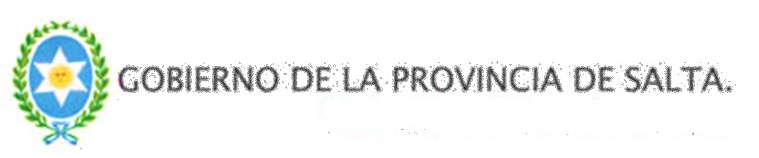 SISTEMA UNICO DE PROMOCION DE LAS INVERSIONES PRIVADAS
TITULO I
INDUSTRIA
TURÍSTICO, CULTURAL, DE LA INDUSTRIA AUDIOVISUAL Y LAS ARTES ESCÉNICAS 
GANADERO
SERVICIOS DE SALUD HUMANA
GENERACIÓN DE ENERGÍAS RENOVABLES
MINERO
DE LA ACTIVIDAD HIDROCARBURIFERA
INDUSTRIA DEL SOFTWARE Y TECNOLOGÍA
DE LA ACTIVIDAD FORESTOINDUSTRIAL
CREA EL SISTEMA UNICO DE PROMOCION DE LAS INVERSIONES PRIVADAS


PARA LOS SIGUIENTES REGÍMENES:
PORQUE SE CREA ESTE SISTEMA UNICO?
UNIFICAR TODAS LAS NORMAS DE PROMOCIÓN (ELIMINAR LA DISPERSIÓN Y SOLAPAMIENTOS). SE DEROGAN 8 LEYES Y 2 EN FORMA PARCIAL

ACTUALIZACIÓN DE CONTENIDOS Y PROCEDIMIENTOS

SE PROMOCIONAN NUEVOS SECTORES

SE PONE ÉNFASIS EN LA GENERACIÓN DE NUEVOS PUESTOS DE TRABAJO ESTABLES Y DE CALIDAD
FINALIDAD
FACULTAR AL PODER EJECUTIVO A OTORGAR BENEFICIOS AL SECTOR PRIVADO DENTRO DEL TERRITORIO PROVINCIAL, CON EL OBJETO DE EXPANDIR LA PRODUCCIÓN DE BIENES Y SERVICIOS, QUE RESULTEN DE INTERÉS IMPULSAR DE ACUERDO A LOS PLANES ESTRATÉGICOS VIGENTES (GENERACIÓN DE EMPLEO)
TIPO DE INVERSIONES
NUEVAS INVERSIONES EN EMPRENDIMIENTOS CUYO DESARROLLO CUMPLA CON LOS OBJETIVOS PAUTADOS EN ALGUNO DE LOS REGÍMENES QUE LO CONFORMAN

NUEVAS INSTALACIONES, AMPLIACIÓN DE LAS EXISTENTES O QUE IMPLIQUEN LA MODERNIZACIÓN Y/O MEJORAMIENTO TECNOLÓGICO DE SU PRODUCCIÓN
BENEFICIOS PROMOCIONALES
EXENCIÓN DE TRIBUTOS PROVINCIALES

CERTIFICADOS DE CRÉDITO FISCAL

COMODATO DE BIENES DE DOMINIO DEL ESTADO PROVINCIAL, HASTA VEINTE (20) AÑOS Y A PRECIO DE FOMENTO

APOYAR LAS GESTIONES PARA LA OBTENCIÓN DE CRÉDITOS ANTE ENTIDADES BANCARIAS Y FINANCIERAS, Y BENEFICIOS DE PROMOCIÓN INSTITUIDOS POR EL E.N.

BRINDAR ASISTENCIA TÉCNICA, A TRAVÉS DE LAS CARTERAS COMPETENTES
NUEVOS SECTORES PROMOCIONDOS
CULTURAL: PROMOVER EL DESARROLLO CULTURAL EQUILIBRADO EN TODA LA PROVINCIA, LA CREACIÓN DE ESPACIOS PARA LA CULTURA PARA LA CONCRECIÓN DE LAS METAS DEFINIDAS EN LOS PLANES ESTRATÉGICOS

INDUSTRIA DEL SOFTWARE Y TECNOLOGIA: ESTIMULAR LA CREACIÓN DE EMPRESAS DEDICADAS A LA CREACIÓN, DISEÑO, DESARROLLO, PRODUCCIÓN E IMPLEMENTACIÓN DE SISTEMAS DE SOFTWARE

INDUSTRIA AUDIOVISUAL Y LAS ARTES ESCENICAS: FAVORECIER LA REALIZACIÓN DE CONTENIDOS AUDIOVISUALES, SERVICIOS DE PRODUCCIÓN Y POSTPRODUCCIÓN
ADEMAS DE INCORPORAR LOS BENEFICIOS A LA INDUSTRIA AUDIOVISUAL, SE ESTA AVANZANDO EN LA LEGISLATURA PROVINCIAL CON UN PROYECTO DE LEY QUE PROMUEVE LA ACTIVIDAD YA QUE LA MISMA REDUNDARA EN NUEVOS Y VARIADOS PUESTOS DE TRABAJO, REFUERZA LAS ACCIONES DE PROMOCIÓN TURÍSTICA, Y REALIZA UN APORTE A LA CULTURA

SALTA REPRESENTA EN SI UN ESCENARIO SIN LIMITES PARA LA REALIZACIÓN DE OBRAS AUDIOVISUALES PARA CINE Y TELEVISIÓN, POR LA VARIEDAD Y BELLEZA INIGUALABLE DE SUS PAISAJES
BENEFICIOS IMPOSITIVOS Y ESTABILIDAD FISCAL
TITULO II
EL PRESENTE TITULO CONTEMPLA:


ESTABILIDAD FISCAL PARA MIPYMES

EXIMICIÓN DE TRIBUTOS PROVINCIALES Y SUBSIDIOS DE TASAS
BENEFICIOS IMPOSITIVOS
EXENCIÓN IMPUESTO DE SELLOS 
Para la constitución de sociedades o ampliación de su capital social y la reorganización
Para créditos productivos y capital de trabajo (garantías, fianzas y demás instrumentos que suscriban para avalar los mismos) otorgados por el Estado y las entidades bancarias
De los tributos provinciales al Fondo Fiduciario para el Desarrollo del Capital Emprendedor (FONDCE), creado en la Ley Nacional N° 27.349

EXENCIÓN IMPUESTO DE COOPERADORAS ASISTENCIALES
 Para nuevos puestos de trabajo, por 10 años
SUBSIDIO DE TASAS
MEJORA EN LOS CREDITOS PRODUCTIVOS
Faculta al Poder Ejecutivo a otorgar subsidios de tasas de hasta cinco (5) puntos y por un monto anual que fije la Ley de Presupuesto, para los créditos productivos que se oferten en la Provincia de Salta


EXENCIÓN DE SELLOS + SUBSIDIO DE TASAS = CRÉDITOS COMPETITIVOS
(disminución del costo financiero)
ESTABILIDAD FISCAL PARA MIPYMES
SE FIJA COMO MEDIDA DE FOMENTO Y APOYO AL DESARROLLO DE LAS PYMES DE LA PROVINCIA, UN RÉGIMEN DE ESTABILIDAD FISCAL QUE PERMITE QUE LAS MICRO, PEQUEÑAS Y MEDIANAS EMPRESAS RADICADAS EN SALTA, NO VEAN INCREMENTADA SU CARGA TRIBUTARIA HASTA EL 31 DE DICIEMBRE DE 2.020

SE INVITA A LOS MUNICIPIOS A DICTAR SIMILAR NORMATIVA, CON EL FIN DE COMPROMETERSE A MANTENER LA ESTABILIDAD FISCAL, EN LOS TRIBUTOS DE SU COMPETENCIA
LEY NACIONAL 27264.- PROGRAMA DE RECUPERACIÓN PRODUCTIVA
ARTÍCULO 15. — Plazo de Vigencia. Las disposiciones del presente Título serán aplicables a las inversiones productivas que se realicen entre el 1° de julio de 2016 y el 31 de diciembre de 2018, ambas fechas inclusive.
ARTÍCULO 16. — Estabilidad fiscal. Las Micro, Pequeñas y Medianas Empresas gozarán de estabilidad fiscal durante el plazo de vigencia establecido en el artículo anterior.
Alcanza a todos los tributos, entendiéndose por tales los impuestos directos, tasas y contribuciones impositivas, que tengan como sujetos pasivos a las MIPYMES.
Las MIPYMES no podrán ver incrementada su carga tributaria total, considerada en forma separada en cada jurisdicción determinada, en los ámbitos nacional, provinciales y municipales, siempre y cuando las provincias adhieran al presente Título, a través del dictado de una ley en la cual deberán invitar expresamente a las municipalidades de sus respectivas jurisdicciones a dictar las normas legales pertinentes en igual sentido.
FOMENTO AL COMERCIO YCOMPRE LOCAL
TITULO III
FACULTASE AL P.E. A REALIZAR ACCIONES DE PROMOCIÓN DE VENTAS DE PRODUCTOS LOCALES, CON EL OBJETIVO DE INCREMENTAR O FACILITAR LA COMERCIALIZACIÓN DE LOS MISMOS 
(Subsidio a las comisiones de tarjetas de crédito, acciones publicitarias, apoyo económico para misiones, beneficios fiscales para zonas de frontera, eximir de obligaciones de actuar como agentes de retención y/o percepción, etc.)
EL PRESENTE TITULO CONTEMPLA:

CRÉASE EL PROGRAMA “PREFIERA PRODUCTO SALTEÑO”, A FIN DE INCENTIVAR LA PRODUCCIÓN Y COMERCIALIZACIÓN DE PRODUCTOS Y SERVICIOS ELABORADOS EN EL TERRITORIO PROVINCIAL, HABILITANDO UN REGISTRO A TAL EFECTO
REGISTRO INDUSTRIAL DE SALTA
TITULO IV
EL PRESENTE TITULO CONTEMPLA:

BÁSICAMENTE LA CREACIÓN DEL “REGISTRO INDUSTRIAL PROVINCIAL”

SERA AUTORIDAD DE APLICACIÓN LA SECRETARIA DE INDUSTRIA (Recolectar, procesar y sistematizar, publicitar, elaborar estadísticas, contribuir a la toma de decisiones públicas y privadas, etc.)
RELACIONES LABORALES
TITULO V
EL PRESENTE TITULO CONTEMPLA:

FORTALECER LA CONCILIACIÓN ADMINISTRATIVA EN LOS CASOS DE CONFLICTOS LABORALES

FORTALECIMIENTO DEL SISTEMA DE COBERTURA DE LAS CONTINGENCIAS POR ACCIDENTES DE TRABAJO Y ENFERMEDADES PROFESIONALES DEL TRABAJADOR (ADHESIÓN A LA LEY 27.348)
ADHESIÓN AL TITULO I DE LA LEY NACIONAL 27.348 BÁSICAMENTE DISPONE QUE LA ACTUACIÓN DE LAS COMISIONES MÉDICAS, CONSTITUIRÁ LA INSTANCIA ADMINISTRATIVA PREVIA Y DE CARÁCTER OBLIGATORIO Y EXCLUYENTE DE TODA OTRA INTERVENCIÓN, PARA QUE EL TRABAJADOR AFECTADO, CONTANDO CON EL DEBIDO PATROCINIO LETRADO, SOLICITE LA DETERMINACIÓN DEL CARÁCTER PROFESIONAL DE SU ENFERMEDAD O CONTINGENCIA, LA DETERMINACIÓN DE SU INCAPACIDAD Y LAS CORRESPONDIENTES PRESTACIONES DINERARIAS PREVISTAS EN LA LEY DE RIESGOS DEL TRABAJO.
TITULO II DE LA LEY NACIONAL 27.348 DISPONE LA POSIBILIDAD DE QUE LA PROVINCIA CREE SU AUTOSEGURO PÚBLICO PROVINCIAL Y PUEDAN AUTOASEGURAR LOS RIESGOS DEL TRABAJO DEFINIDOS EN LA LEY 24.557 Y SUS MODIFICATORIAS
ADHESION AL REGIMEN DE PARTICIPACION PUBLICO PRIVADA
TITULO VI
EL PRESENTE TITULO CONTEMPLA:

ADHESIÓN A LA LEY NACIONAL N° 27.328 “CONTRATOS DE PARTICIPACIÓN PÚBLICO PRIVADA”, CON EL OBJETO DE DESARROLLAR PROYECTOS DE VIVIENDA,  INFRAESTRUCTURA, ACTIVIDADES Y SERVICIOS, INVERSIÓN PRODUCTIVA, INVESTIGACIÓN APLICADA Y/O INNOVACIÓN TECNOLÓGICA.

EXÍMESE DEL IMPUESTO DE SELLOS A TODOS LOS INSTRUMENTOS, ACTOS Y OPERACIONES DE CUALQUIER NATURALEZA QUE SEAN NECESARIOS PARA SU INSTRUMENTACION
AGENCIA DE PROMOCION DE INVERSIONES Y COMERCIO EXTERIOR DE SALTA
TITULO VII
EL PRESENTE TITULO CONTEMPLA:

CRÉASE LA AGENCIA QUE TENDRÁ COMO OBJETIVOS:
Atraer y facilitar inversiones de calidad, ayudar a las empresas salteñas a expandir sus negocios, promover la mejora del clima general de negocios y del marco regulatorio, elaborar informes de mercado

LA AGENCIA TRABAJARA CONJUNTAMENTE CON OTRAS REPARTICIONES DEL GOBIERNO Y ORGANIZACIÓNES INTERMEDIAS
AGENCIA DE PROMOCION DE INVERSIONES Y COMERCIO EXTERIOR DE SALTA
FUNCIONARAN LOS SIGUIENTES ORGANISMOS PUBLICO PRIVADOS:

Fundación ProSalta
Ente General de Parques Industriales
Secretaria de Industria
Consejo Federal de Inversiones
Casa de la Producción. Ministerio de Producción
Unión Industrial de Salta
Oficina de Recepción y Seguimiento Integral de Proyectos Ganaderos
Sede del Registro Industrial de Salta
Sede del Registro de “Polo Tecnológico de la Provincia de Salta”
DESARROLLO AMBIENTAL Y PRODUCTIVO DE SALTA FORESTAL
TITULO VIII
CRÉASE EL "PLAN DE GESTIÓN TERRITORIAL Y DESARROLLO AMBIENTAL Y PRODUCTIVO SUSTENTABLE DE SALTA FORESTAL", DESTINADO A ESTABLECER LAS PAUTAS PARA LA GESTIÓN INTEGRAL DE LOS INMUEBLES DE SALTA FORESTAL S.A. 

PROPENDERÁ A IMPLEMENTAR LOS SIGUIENTES MODELOS PRODUCTIVOS:
FORESTAL
GANADERO
AGRÍCOLA
DESARROLLO AMBIENTAL Y PRODUCTIVO DE SALTA FORESTAL
AUTORIZA AL PODER EJECUTIVO PROVINCIAL A OTORGAR EN ARRIENDO PARA UNA EXPLOTACIÓN SUSTENTABLE, BAJO EL RÉGIMEN PREVISTO POR LA LEY Nº 7623, PARCELAS Y/O LOTES DE SALTA FORESTAL S.A. DE HASTA 2.000 HECTÁREAS

PROCURANDO DAR PRIORIDAD PARA ELLO A EMPRENDEDORES DE LA ZONA, PREFERENTEMENTE PEQUEÑOS Y MEDIANOS PRODUCTORES Y/O JÓVENES PROFESIONALES DE LA ACTIVIDAD, ATENDIENDO AL DESARROLLO SOCIAL Y ECONÓMICO DE LA COMUNIDAD
TITULO IX
UNIFICACIÓN DEL REGISTRO PÚBLICO DE COMERCIO CON INSPECCIÓN GENERAL DE PERSONAS JURÍDICAS
SIMPLIFICACIÓN REGISTRAL
LA UNIFICACIÓN DE ESTOS DOS ORGANISMOS ES UNA MEDIDA DE MODERNIZACIÓN DEL ESTADO

SE BUSCA CENTRALIZAR EN UN SOLO ORGANISMO TODO LO RELATIVO AL REGISTRO E INSPECCIÓN DE TODO TIPO DE PERSONAS JURÍDICAS, CON O SIN FINES DE LUCRO

PERMITIRÁ DAR MAYOR AGILIDAD A LOS TRAMITES, FACILITANDO LA CREACIÓN DE SOCIEDADES COMERCIALES
Modificación de Ley provincial Nº 4.583 del año 1973
ADECUACIÓN DE LA LEGISLACIÓN PROVINCIAL A LA NUEVA NORMATIVA DEL CÓDIGO CIVIL Y COMERCIAL DE LA NACIÓN Y A LA DENOMINADA LEY DE EMPRENDEDORES
SISTEMA VIGENTEREGISTRO PUBLICO DE COMERCIO
Doble control de legalidad en sede administrativa (Conformidad administrativa de constitución/modificación  de Sociedades por Acciones) y sede judicial (Inscripción definitiva, autorización para funcionar, modificación e inscripción del Directorio de Sociedades por acciones). Triple control en caso de financieras (autorización del BCRA )
Sistema de inscripción dual para Sociedades por Acciones, a cargo del JUZGADO DE MINAS Y EN LO COMERCIAL DE REGISTRO (Poder Judicial) y  la INSPECCIÓN GENERAL DE PERSONAS JURÍDICAS (Poder Ejecutivo). Inscripción judicial de SRL
Mayores  demoras en los trámites de las  inscripciones

Vía recursiva: recurso administrativo o judicial a opción del recurrente
SISTEMA PROPUESTOREGISTRO PUBLICO DE COMERCIO
Simplificación del accionar del Registro Público de Comercio suprimiendo  la duplicidad y demora

Simplificación de la vía recursiva. Recurso judicial Directo
Sistema de inscripción unificado a cargo de INSPECCIÓN DE PERSONAS JURÍDICAS para inscripción de Sociedades por acciones (Sociedades por Acciones, S.A.S) y SRL. Únicamente en sede administrativa
Unificación de criterios a fin de otorgar mayor celeridad a los trámites, y consagrar la unidad mediante la homogeneidad de los procedimientos registrales y de fiscalización
SIMPLIFICACIÓN REGISTRAL
LAS JURISDICCIONES QUE HAN OPTADO POR UN SISTEMA DE REGISTRACIÓN UNIFICADO HAN SIDO:

CAPITAL FEDERAL, BUENOS AIRES, ENTRE RÍOS, CHUBUT, LA PAMPA, CORRIENTES, SAN LUIS, RÍO NEGRO, MENDOZA, TUCUMÁN, CÓRDOBA, TIERRA DEL FUEGO Y CHACO
SOCIEDADES POR ACCIONES SIMPLIFICADAS
Las SAS, son un nuevo tipo societario, creado mediante la Ley de Emprendedores N° 27.349
Esta iniciativa busca que los emprendedores puedan contar con una empresa cuya constitución sea fácil, rápida, y digital con el ahorro de tiempo, esfuerzos y costos
En ese sentido, la SAS es una herramienta jurídica que responde a las necesidades de los emprendedores, buscando que éstos puedan estar integrados a la economía formal desde el comienzo de sus actividades
EXCELENTE IMPULSO DE LAS LEYES NACIONALES A LAS PYMES Y EXCELENTE OPORTUNIDAD PARA LOS PROFESIONALES CS. ES.
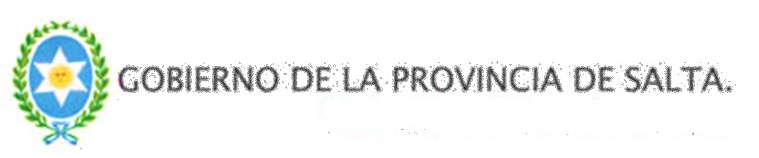